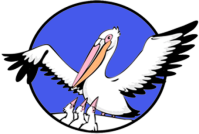 Чему и как  учить в XXI веке?
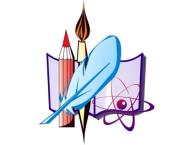 Солодовникова Людмила Сергеевна
Учитель истории и обществознания
МБОУ «Гимназия №2»
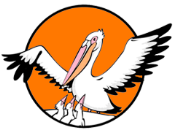 Информационная социализация в современном мире
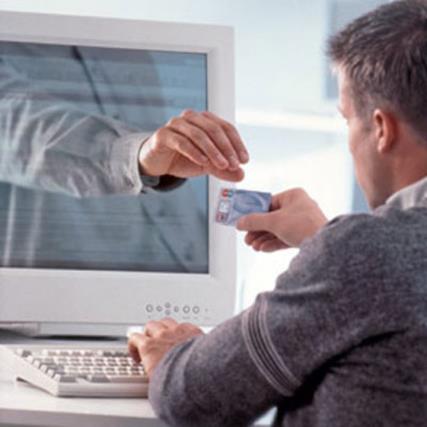 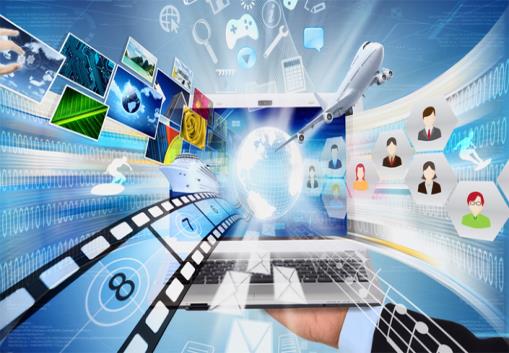 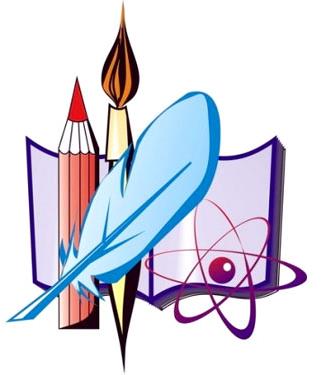 Главные направления изменений
.
Безграмотными в 21 веке будут не те, кто не умеет читать и писать, а те, кто не умеет учиться, разучиваться и переучиваться
 Э. Тоффлер
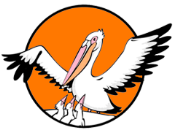 ПОДГОТОВКА ОБУЧАЮЩИХСЯ К ГОСУДАРСТВЕННОЙ ИТОГОВОЙ АТТЕСТАЦИИ  ПО ИСТОРИИ И ОБЩЕСТВОЗНАНИЮ
ВОПРОС «Чему мы на самом деле учим?»
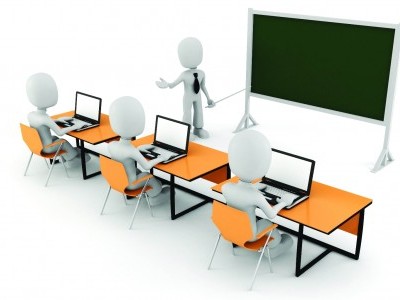 Ресурсы:
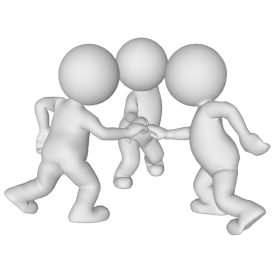 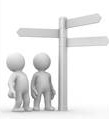 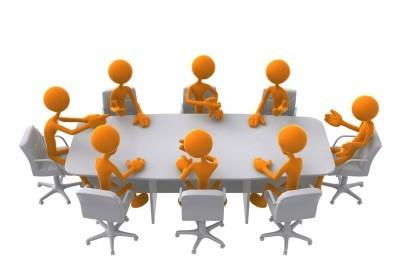 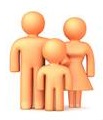 ПОЗИЦИЯ ПЕДАГОГА
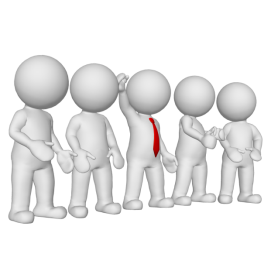 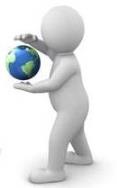 Позиция учителя
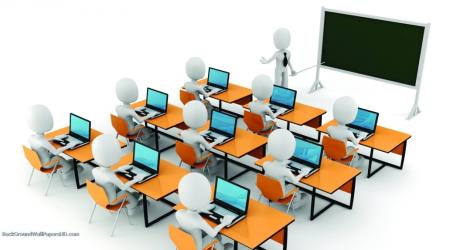 Система подготовки выпускников к ГИА
Структура подготовки
Стратегия подготовки
Стратегия - это модель деятельности, рассчитанная на долгосрочный период, которая предполагает движение к достижению конкретных целей. Без нее невозможна эффективная работа в любой сфере.
Разработка стратегии
Определение 
места предмета «История» и «Обществознания»;
ключевых моментов, требующих изменения (уровень мотивации, изменение с внешней на внутреннюю и т.д.)
 каналов коммуникации с обучающимися, родителями, членами годичной команды;
сроков и рисков в организации подготовки.
Формы занятий
Методика подготовки
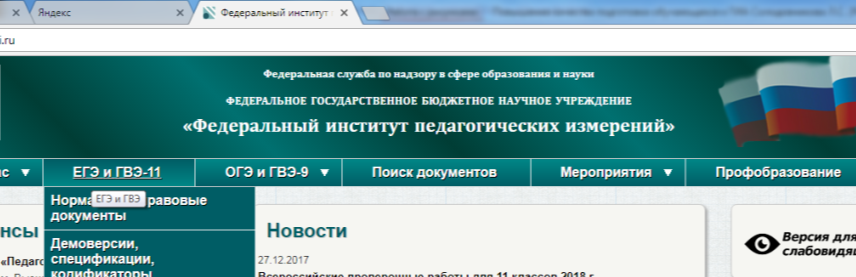 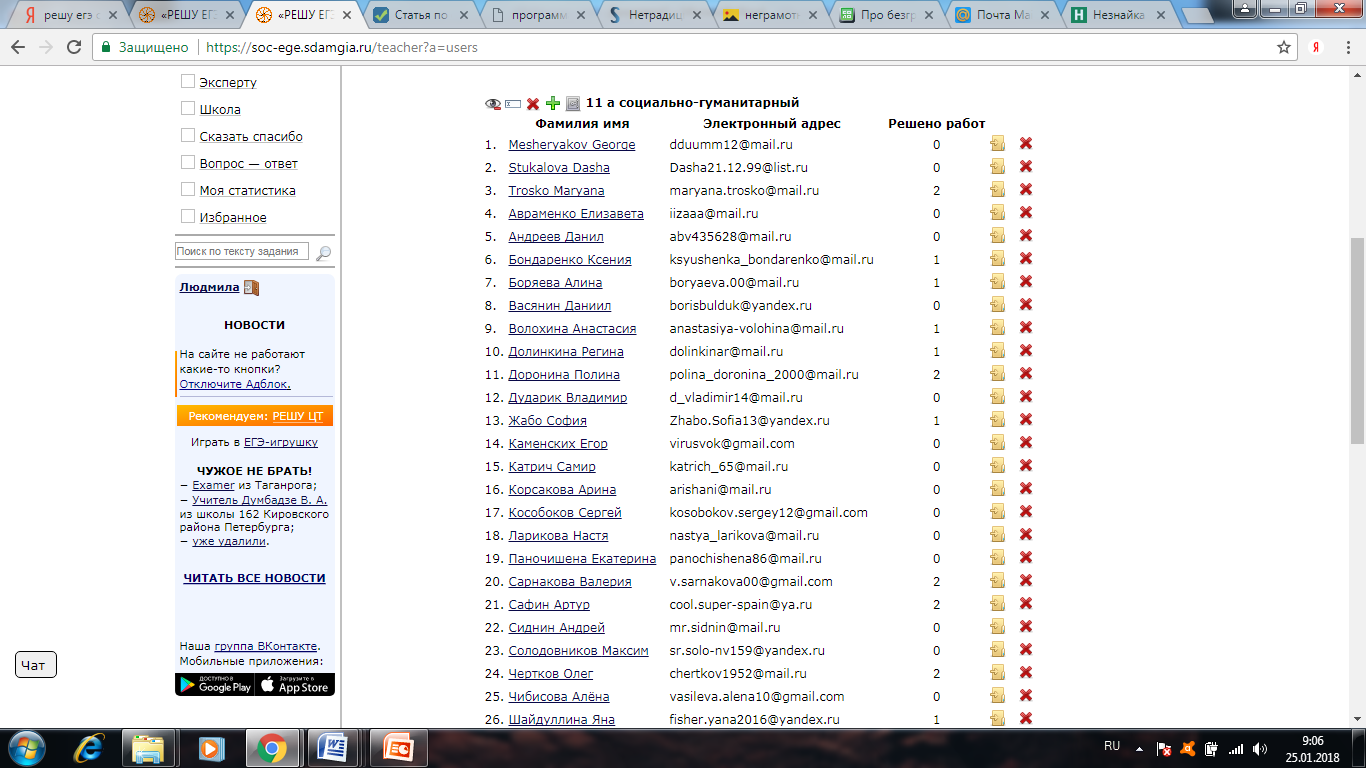 СТАКОД
Индивидуальный план
Самостоятельная работа
Проверка усвоения теоретического материала
Групповое собеседование
«Пробный экзамен»
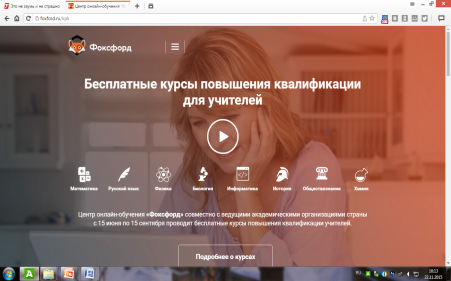 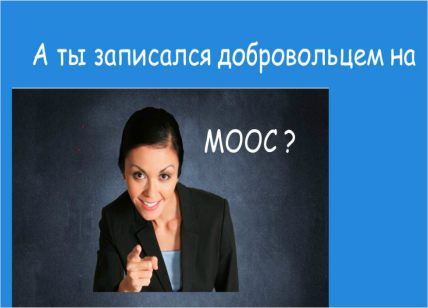 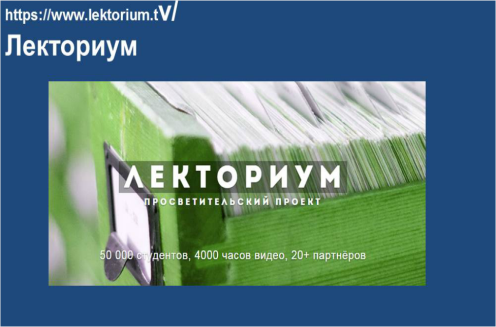 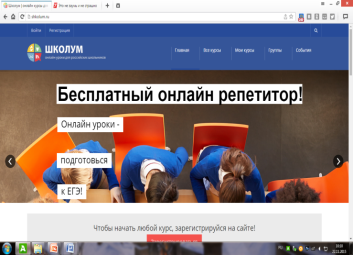